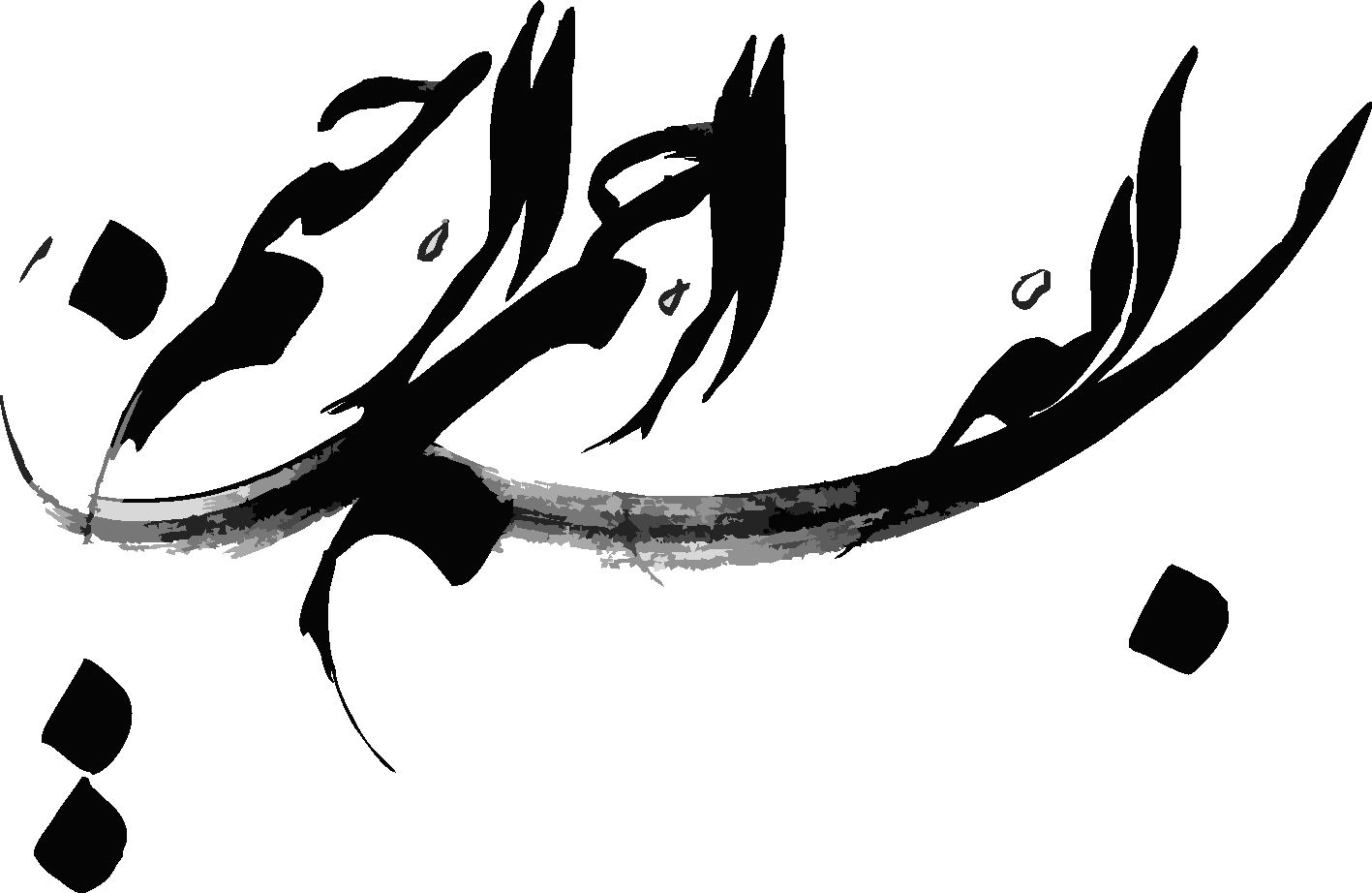 بررسی کنترل ازدحام در شبکه های سیمی
ازدحام چیست ؟
ازدحام زمانی رخ می‌دهد که میزان داده  ورودی به گذرگاه داده بیشتر از حد تحمل آن گذرگاه باشد.
عوامل ایجاد ازدحام
سه یا چهار خط ورودی در مقابل یک خط خروجی 

 پردازنده های کند
در ترافیک زیاد ازدحام زیاد می شود . کارایی کاهش میابد
تفاوت کنترل ازدحام و کنترل جریان
روشهای کنترل ازدحام
الگوریتم های کنترل ازدحام
حلقه باز

 حلقه بسته
ابزارهای حلقه باز
تصمیم گیری راجع به زمان پذیرش ترافیک جدید

تصمیم گیری در مورد زمان دور انداختن بسته ها و کدام بسته ها

تصمیمات زمان بندی در نقاط مختلف شبکه
ابزارهای حلقه بسته
نظارت بر سیستم به منظور تشخیص آن که در کجا و چه وقت ازدحام رخ داده است

تحویل این اطلاعات به محلی که بایستی واکنش نشان بدهد.

تنظیم عملکرد سیستم برای رفع مشکل
افزایش منابع و کاهش بار !!!
سیاست های پیشگیری از ازدحام 
در لایه های OSI
لایه انتقال
سیاست های ارسال مجدد
 ذخیره بسته های خارج از ترتیب
 تصدیق وصول بسته ها
 کنترل جریان
 تعیین زمان انقضای مهلت تایمرها
لایه شبکه
مدار مجازی در مقابل روش دیتاگرام در زیر شبکه
 مکانیزمهای صف بندی بسته ها و روشهای متنوع سرویس دهی
 سیاستهای حذف بسته
 الگوریتم مسیریابی
 مدیریت طول عمر بسته ها
لایه پیوند داده
سیاستهای ارسال مجدد
 سیاستهای ذخیره بسته هایی که خارج از ترتیب می رسند
 سیاستهای تصدیق وصول بسته ها
 سیاستهای کنترل جریان
مقایسه مدار مجازی و دیتا گرام
کنترل ازدحام در زیر شبکه های مدار مجازی
کنترل پذیرش 

 ایجاد مدار مجازی در محل های ازدحام

 مذاکره بین زیر شبکه و میزبان
کنترل ازدحام در شبکه های دیتا گرام
بیت اخطار
 بسته های دعوت به آرامش (Choke Packet)
  بسته های دعوت به آرامش گام به گام(Hop-by-Hop Choke Packet)
 تخلیه بار 
 تشخیص زودهنگام (Random  Early Detection)
با تشکر
 ارائه دهنده :
  ملیحه رجب زاده 
استاد مربوطه : 
جناب مهندس خانی دهنوی